RESULTADO DE NEGOCIAÇÃO
Mesa Nacional de Negociação Permanente
MESA CENTRAL
16/11/2023
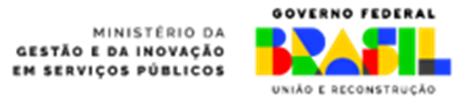 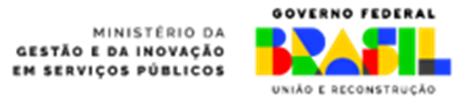 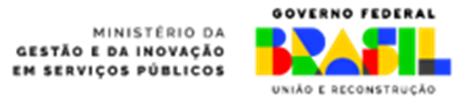 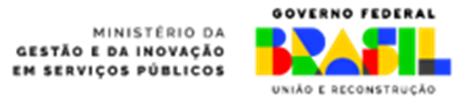 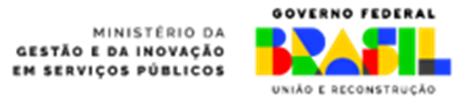 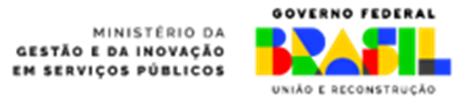 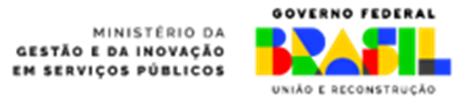